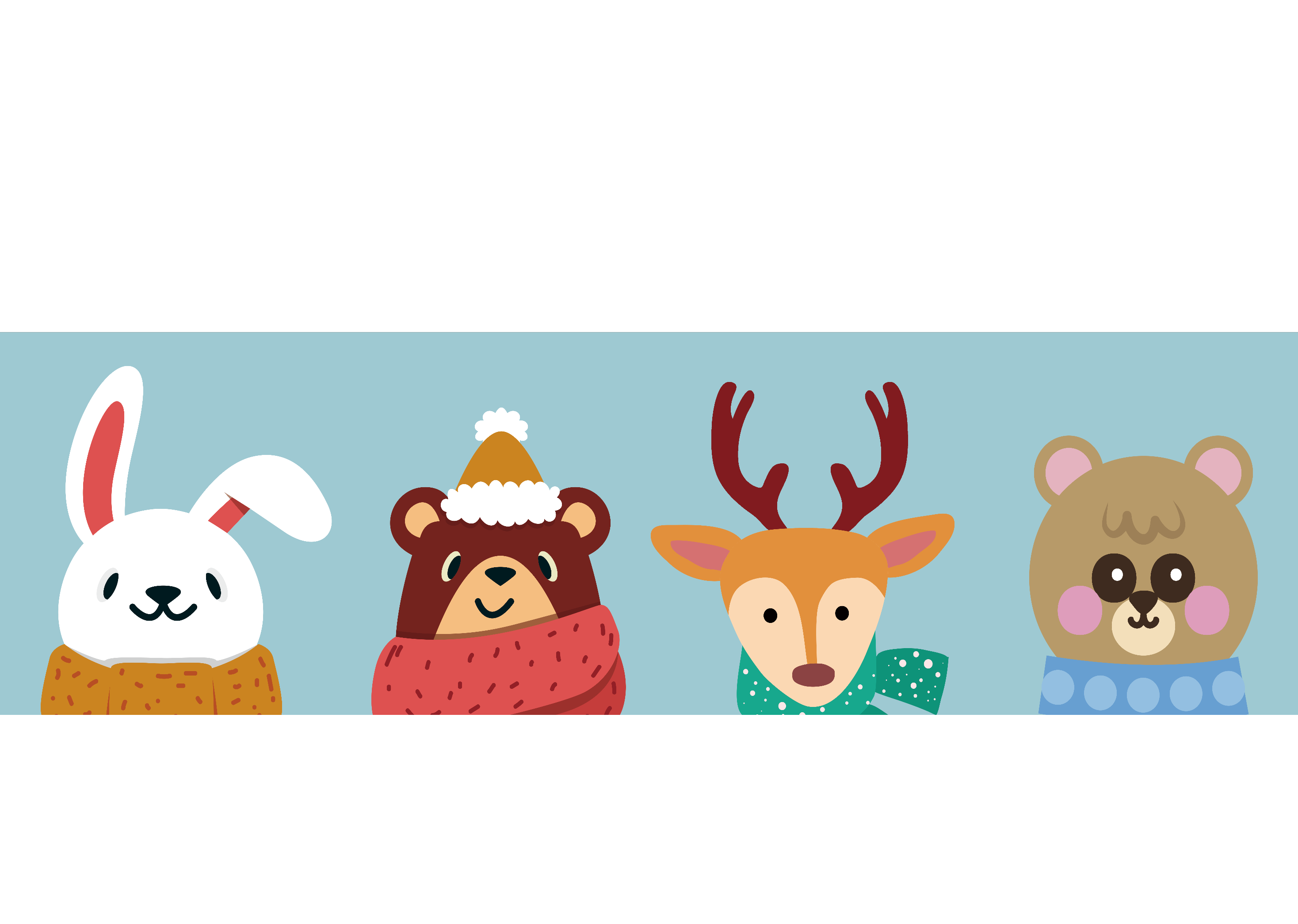 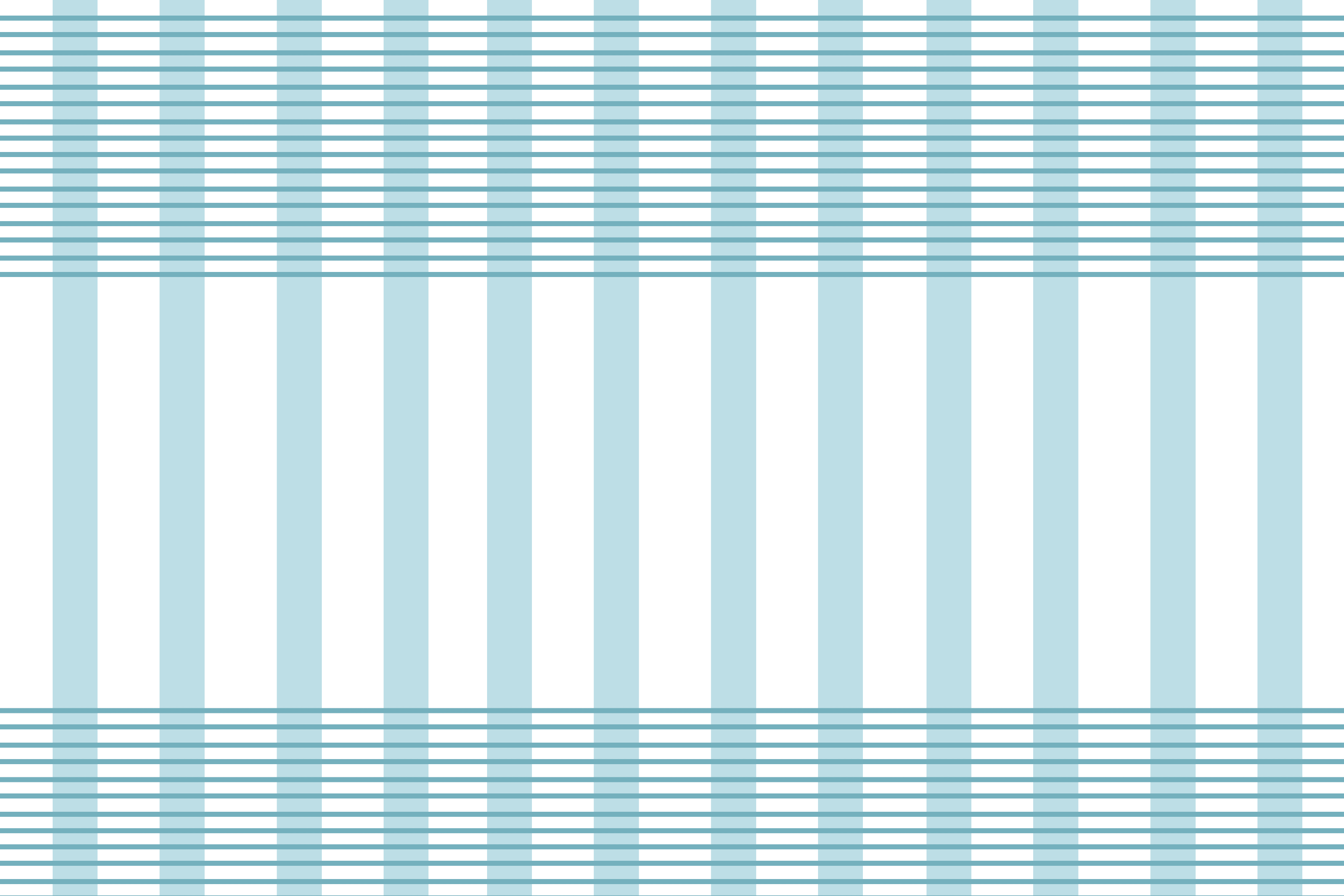 Xin chào tất cả các con!
Khởi động
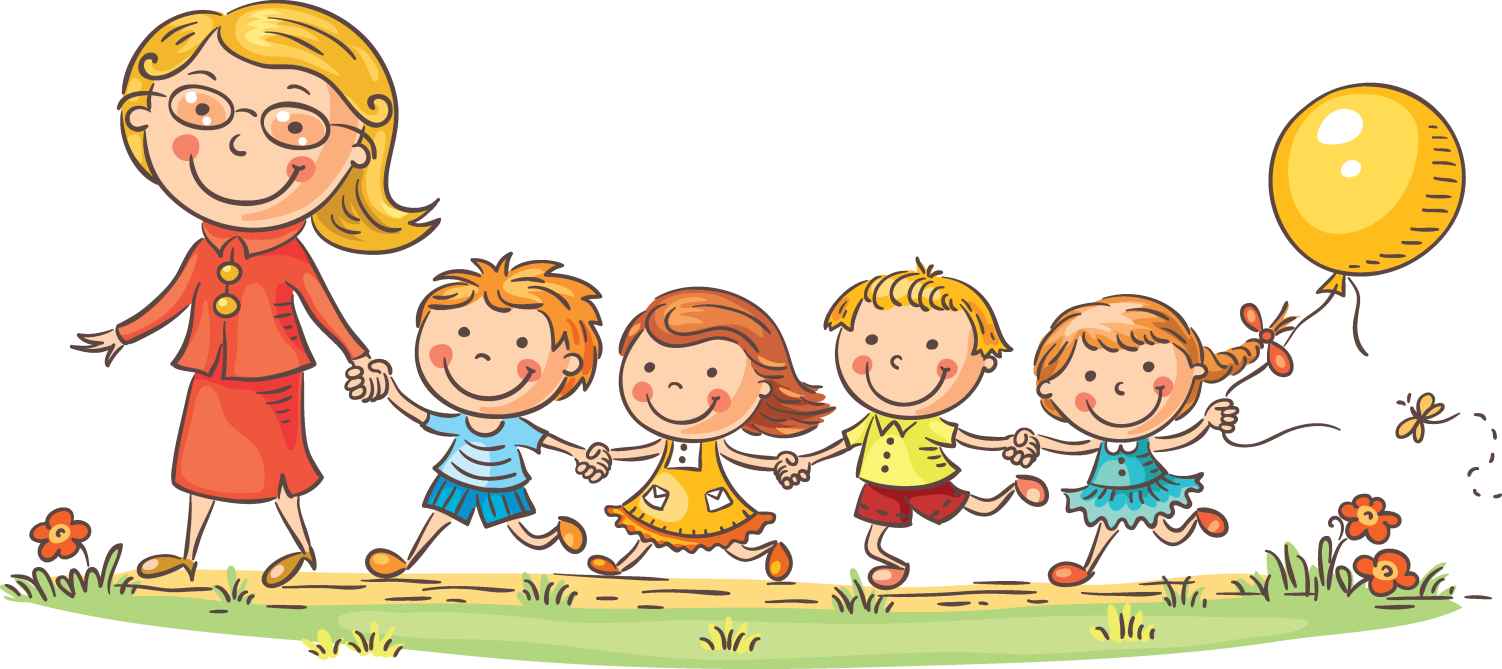 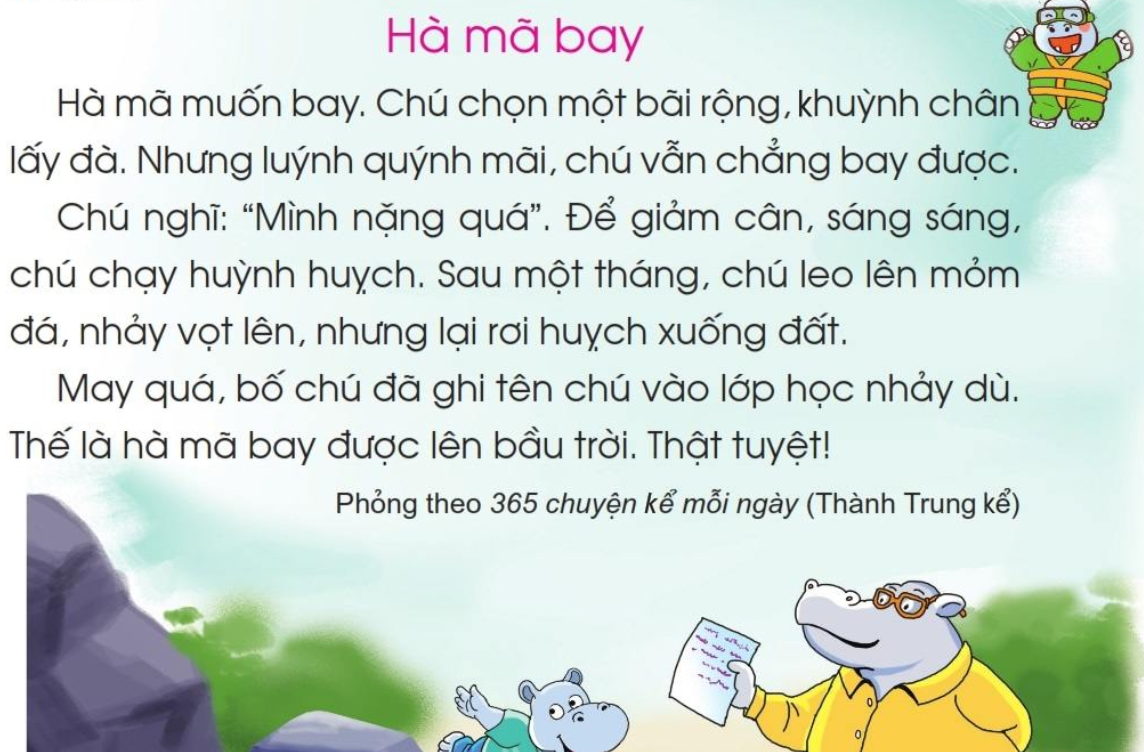 Luyện đọc
Thứ    ngày   tháng   năm 2020
Tiếng Việt
Bµi 111
¤n tËp
(tr. 33)
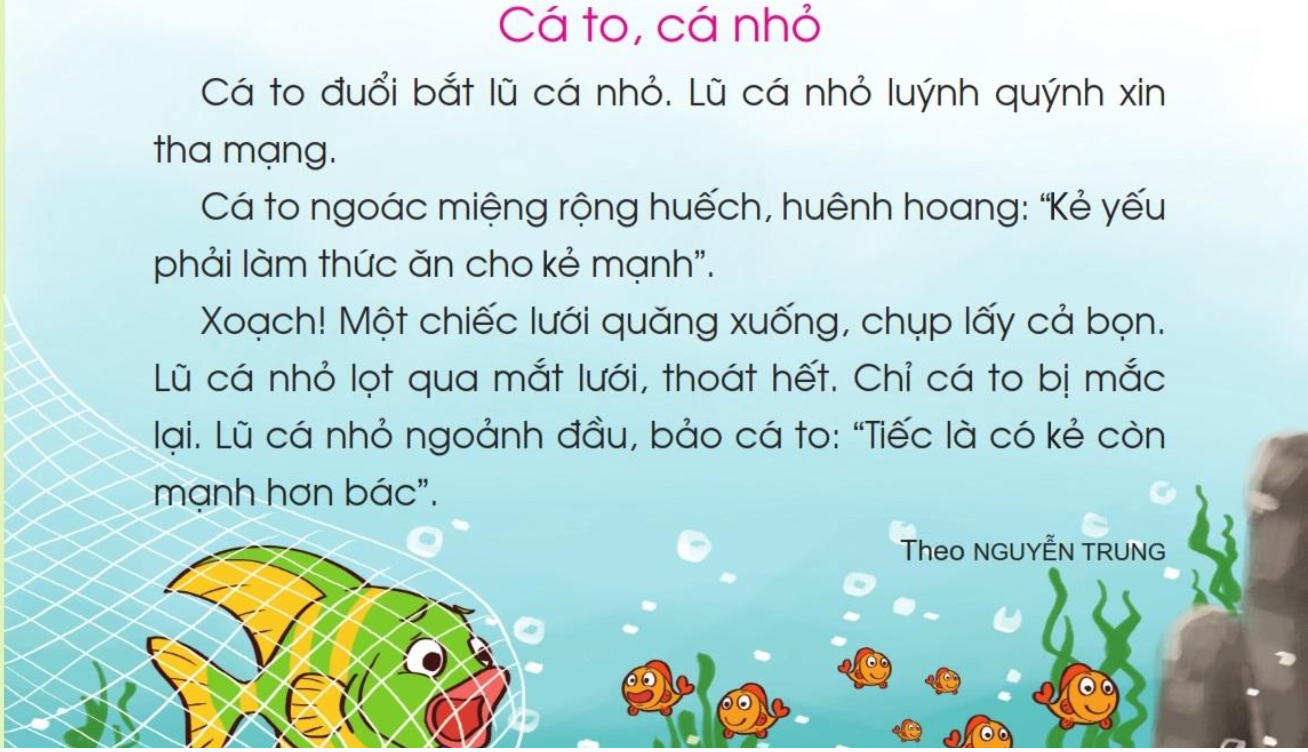 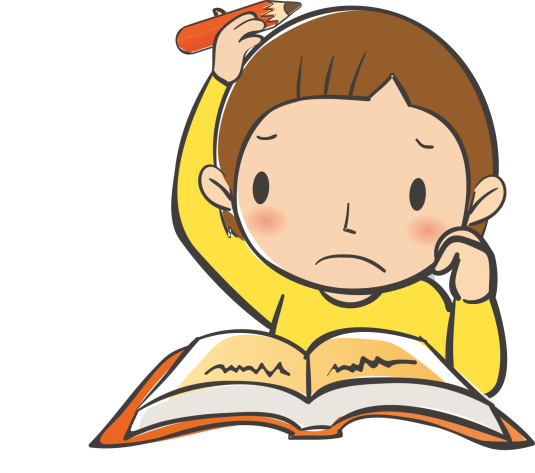 Giải nghĩ từ ?
Lũ cá nhỏ luýnh quýnh: hành động vụng về , lúng túng do qua sợ hãi.
Cá to ngoác cái miệng rộng huếch
Ngoác :rộng quá cỡ.
Rộng huếch:trống rỗng như rộng ngoác.
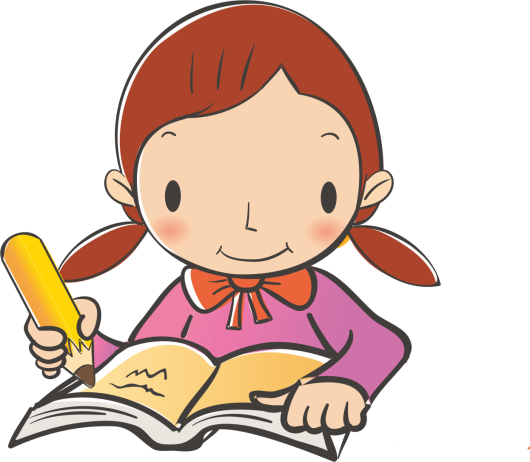 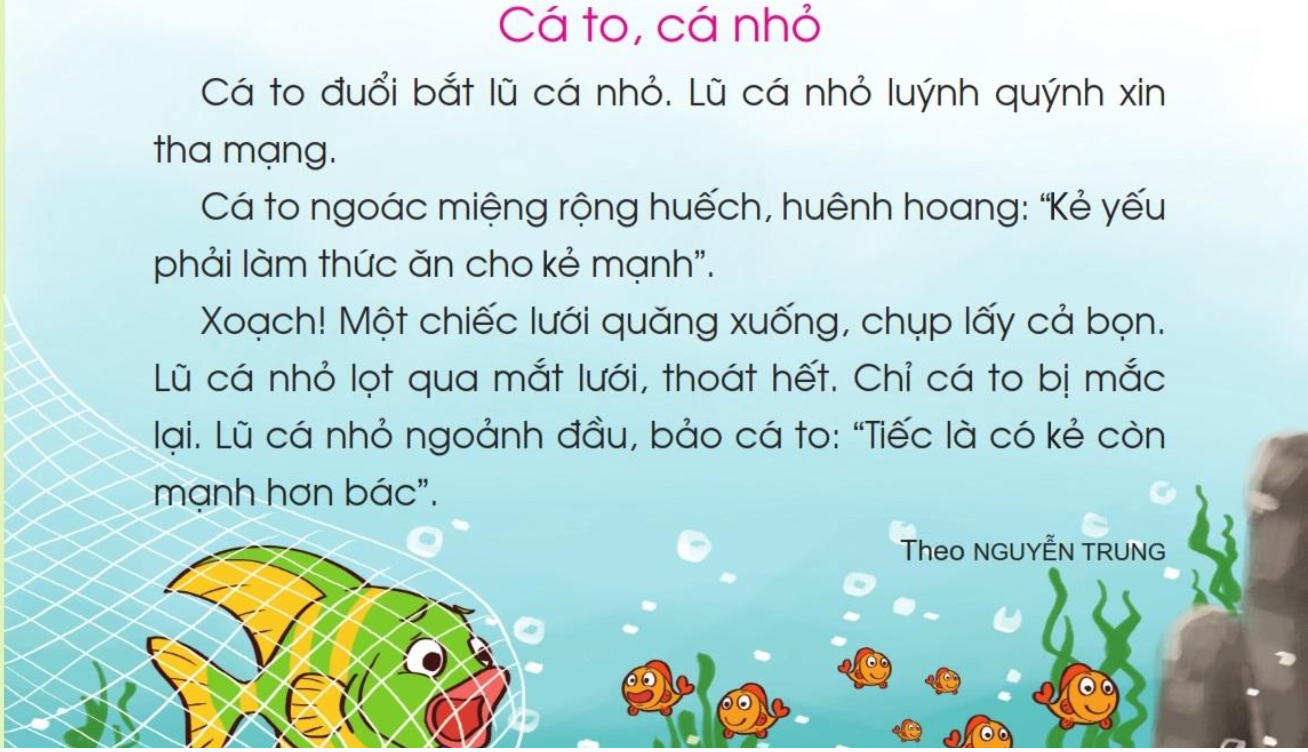 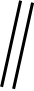 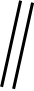 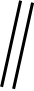 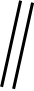 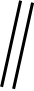 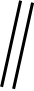 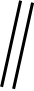 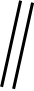 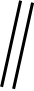 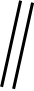 Luyện đọc?
Luýnh quýnh           ngo¸c miÖng 
Réng huÕch          huªnh hoang
Lät qua m¾t l­­uíi    ngho¶nh ®Çu
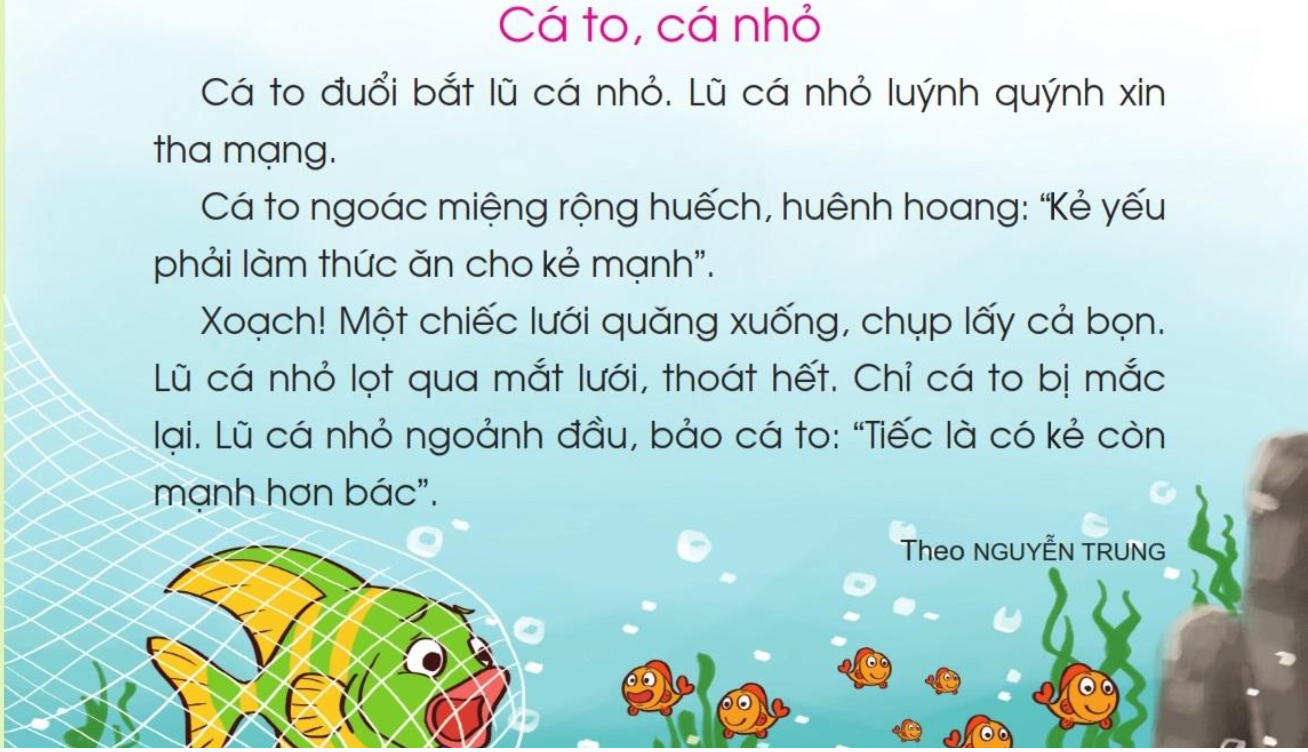 1
2
YÙ nµo ®óng?
?
Khi lu­íi ®u­îc kÐo lªn :
a) C¸ to , c¸ nhá ®Òu bÞ m¾c luíi .
b)lò c¸ nhá lät qua m¾t lu­íi .
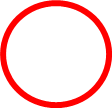 2
T×m ch÷ hîp víi chç trèng( c hay k) 
råi chÐp l¹i c©u sau?
k
Con …¸  to … iªu ng¹o, huªnh hoang, 
bÞ m¾c lu­íi.
c
ChÐp l¹i c©u sau
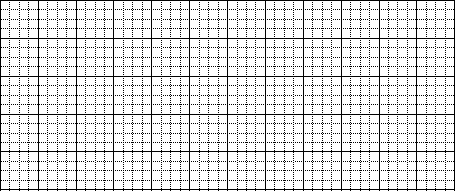 Con cá to kiêu ngạo,
huênh hoang, bị mắc lưới
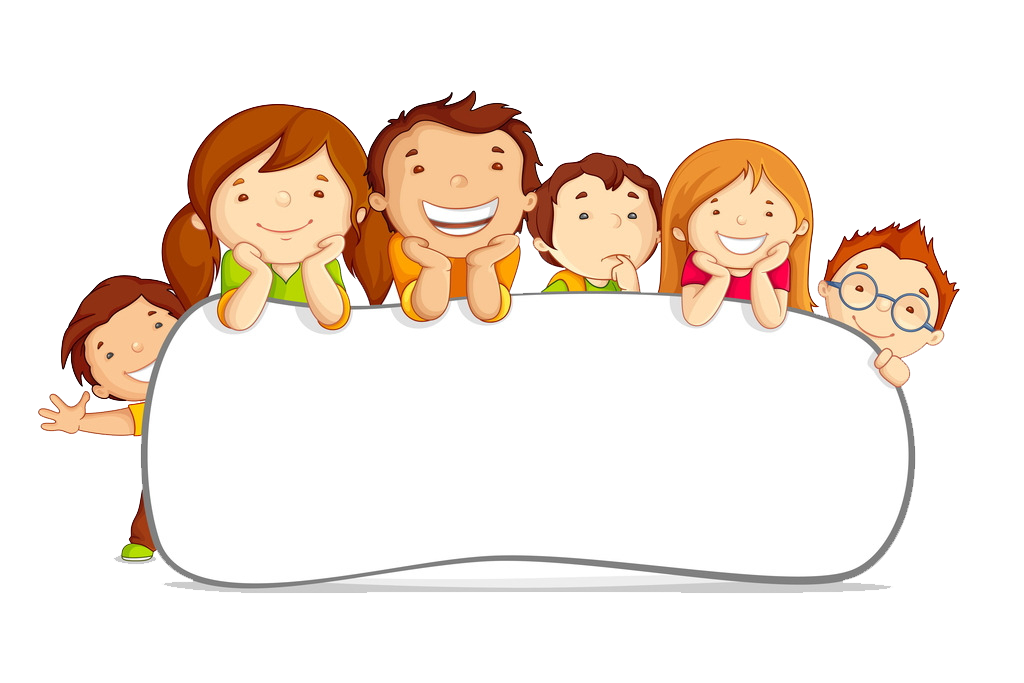 Câu chuyện giúp em hiểu điều gì?
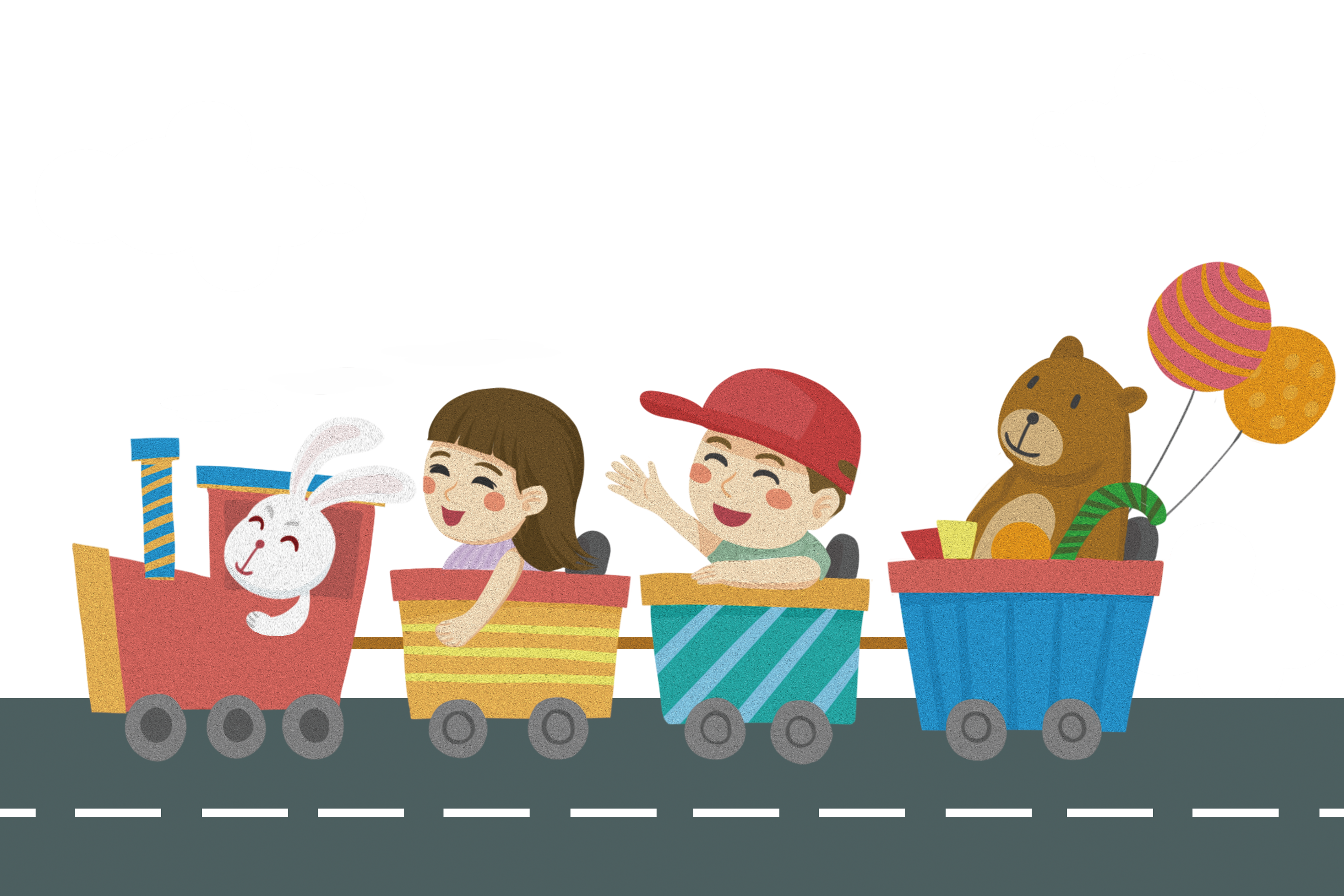 T¹m biÖt c¸c em